Bezpieczny Internet
Aleksander Nawrocki VIIa
W tych czasach w Internecie czyha na nas wiele niebezpieczeństw między innymi HEJT. Najczęściej pojawia się on w komentarzach pod filmami video lub postami. Bardzo często osoby są nękane na kanałach głosowych oraz tekstowych. Aby zapobiegać hejtowi należy nie nawiązywać interakcji z hejterem, należy zgłosić go do administracji lub zablokować, gdy komentarze osoby hejtującej zajdą za daleko (np. pojawią się groźby karalne) należy to zgłosić na policję.
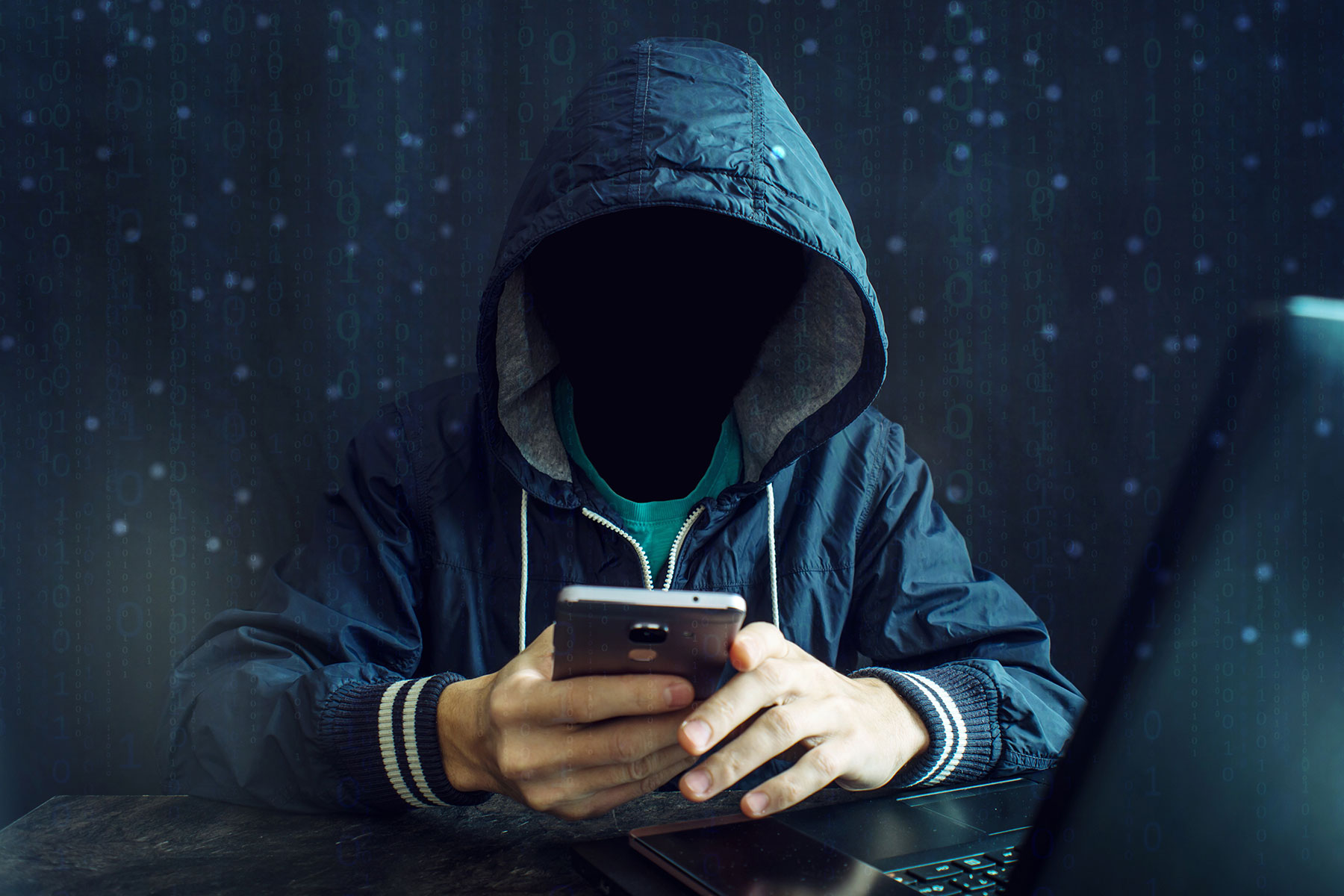 W Internecie jest wiele osób które chcą wyłudzić od nas pieniądze – CYBERPRZESTĘPCZOŚĆ. Na przykład podczas zamawiania lub wysyłania paczki należy dokonywać płatności tylko z potwierdzonych źródeł, gdy nadawca lub adresat wysyłki chce dokonać płatności z nieznanego nam źródła i wysyła nam podejrzany link nie należy niego wchodzić, tym bardziej nie można podawać danych karty płatniczej.
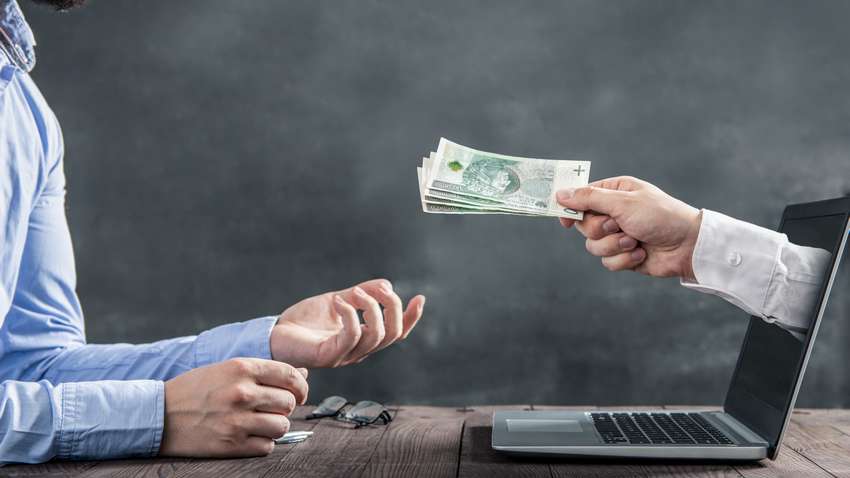 Na różnych stronach internetowych często pojawiają się witryny stron na które nie koniecznie chcemy wchodzić. W takich sytuacjach powinno stosować się AdBlock’a (tzw. Ochrony prywatności). Jest to wtyczka która blokuje witryny oraz reklamy.
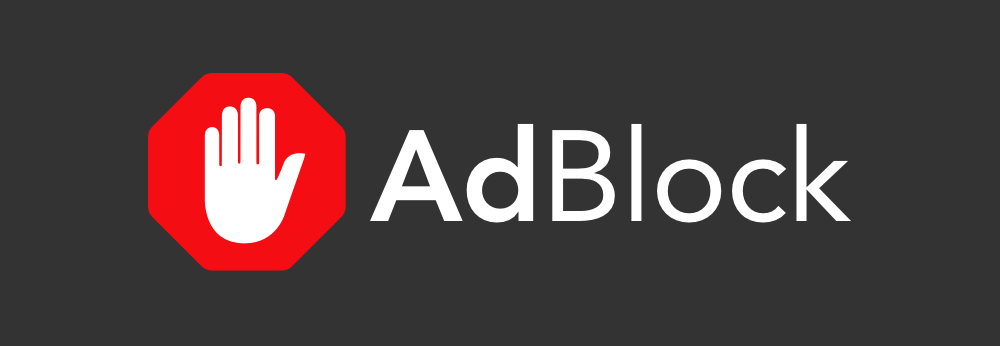 Aktualnie w sieci jest wiele hakerów, którzy kradną hasła do różnych kont w Internecie. Aby chronić nasze hasła możemy używać logowania dwuetapowego lub systematycznie je zmieniać.
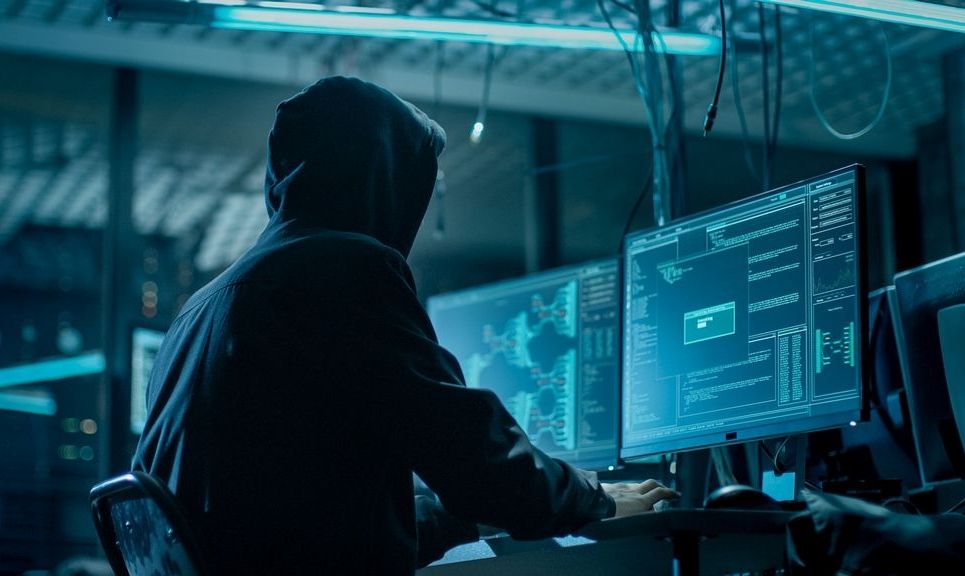 Do tej pory wymyślono wiele wirusów hakujących lub niszczących nasz sprzęt multimedialny, aby zapobiegać wirusom wskazane jest stosowanie programów antywirusowych i nieklikanie w podejrzane treści na stronach internetowych.
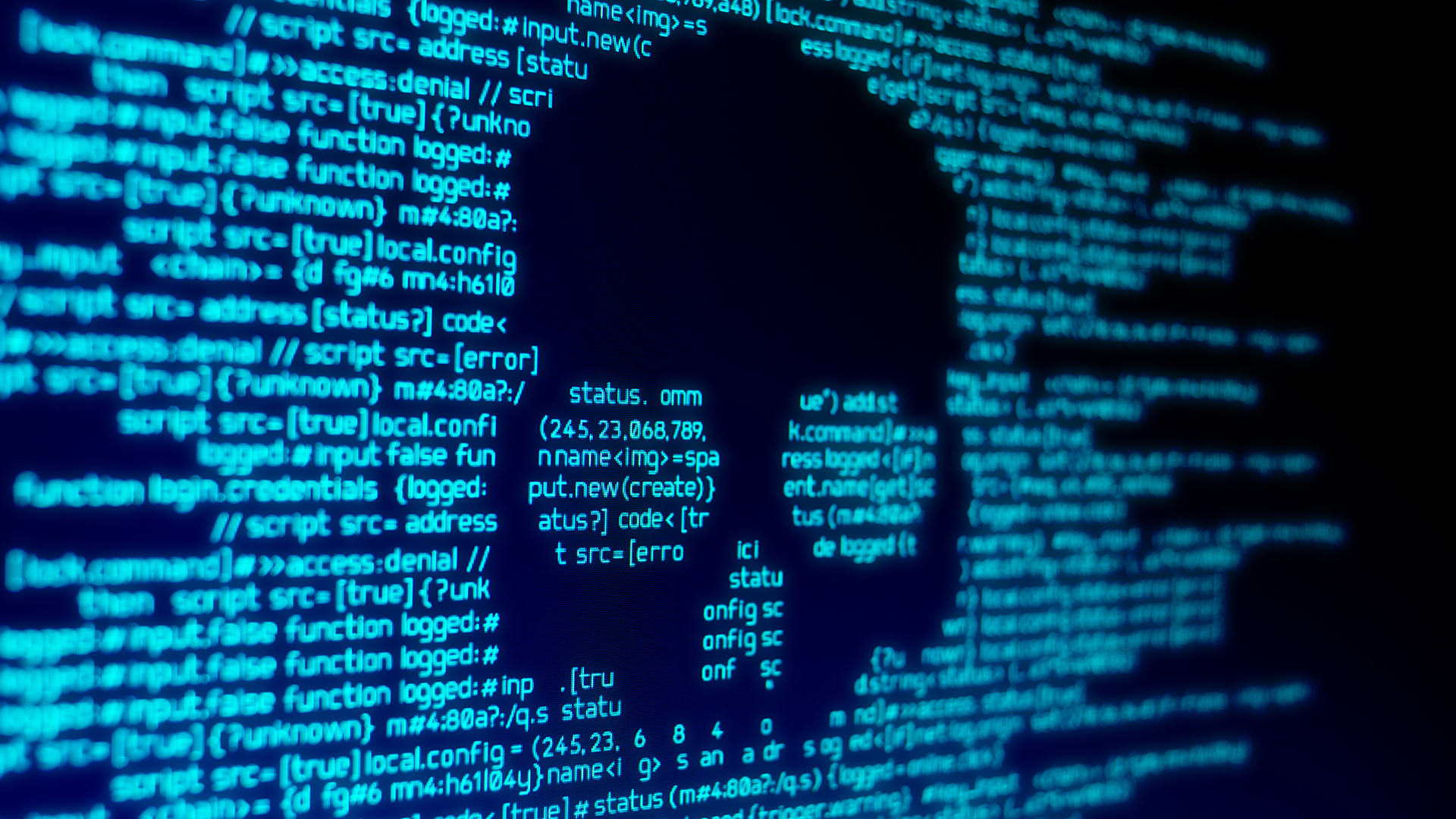 Dziękuje za uwagę!